Ziegler et al., Cell: SARS-CoV-2 receptor ACE2 is an interferon-stimulated gene in human airway epithelial cells and is detected in specific cell subsets across tissues
ACE2 und TMPRSS2
angiotensin converting enzyme 2 (ACE2) is the receptor for SARS-CoV
SARS-CoV-2 spike (S) protein binds ACE2 on host cells with significantly higher affinity than SARS-CoV-S
host protease Type II transmembrane serine protease TMPRSS2 mediates S protein activation and viral entry
ACE2 expression in epithelia of human lung and small intestine, which subset? 
Ziel 1: Identification of cell subsets targeted by SARS-CoV-2 (ACE2+)  and (ACE2+/TMPRSS2+)
Was wurde gemacht?
Analyse von single-cell RNA-sequencing data sets from non-SARS-CoV-2 infected samples (human, HIV, Tb Patienten)  tissues clinically identified to harbor virus in COVID-19
Welche Zellen exprimieren ACE2 und TMPRSS2? 
Lung Epithelial Cell Expression of Host Factors Used by SARS-CoV-2 in Humans
Upper Airway Expression of Host Factors used by SARS-CoV-2
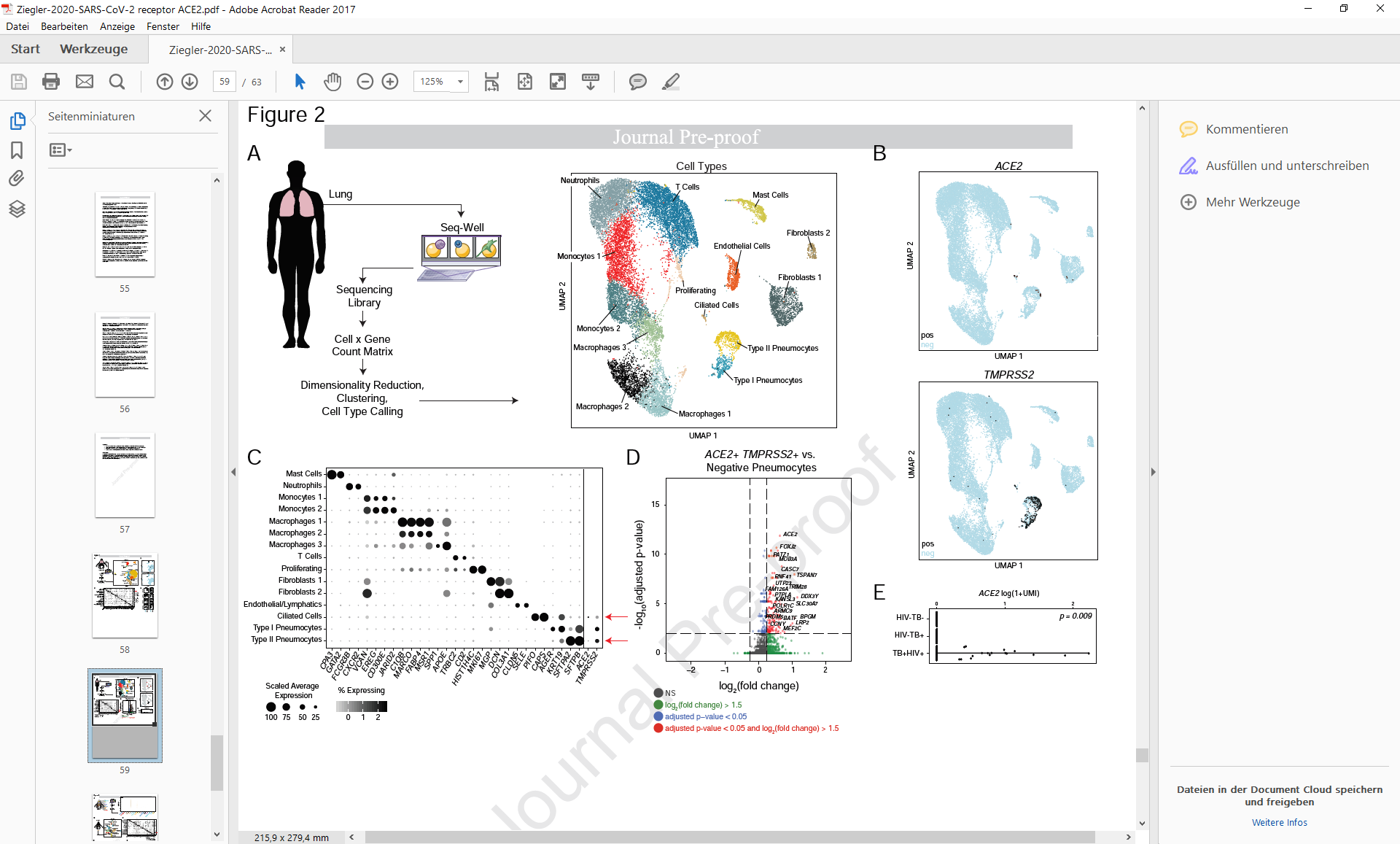 Airway epithelium: Typ II Pneumozyten (0,8%) und  Zilienzellen (5%) sind ++ 
(prone for SARS-CoV2 infection)
[Speaker Notes: In type II pneumocytes
(identified by unique expression of surfactant proteins SFTPC, SFTPB, SFTPA1), we found
1.4% of cells expressing ACE2 (FDR-adjusted p = 1.35E-21), 34.2% expressing TMPRSS2
(FDR-adjusted p < 1E-300), and 0.8% co-expressing both. In ciliated cells, we found 7% were
ACE2+ (FDR-adjusted p = 5E-64), 24.6% were TMPRSS2+ (adjusted p = 3.8E-30), and 5.3%
co-expressed both.]
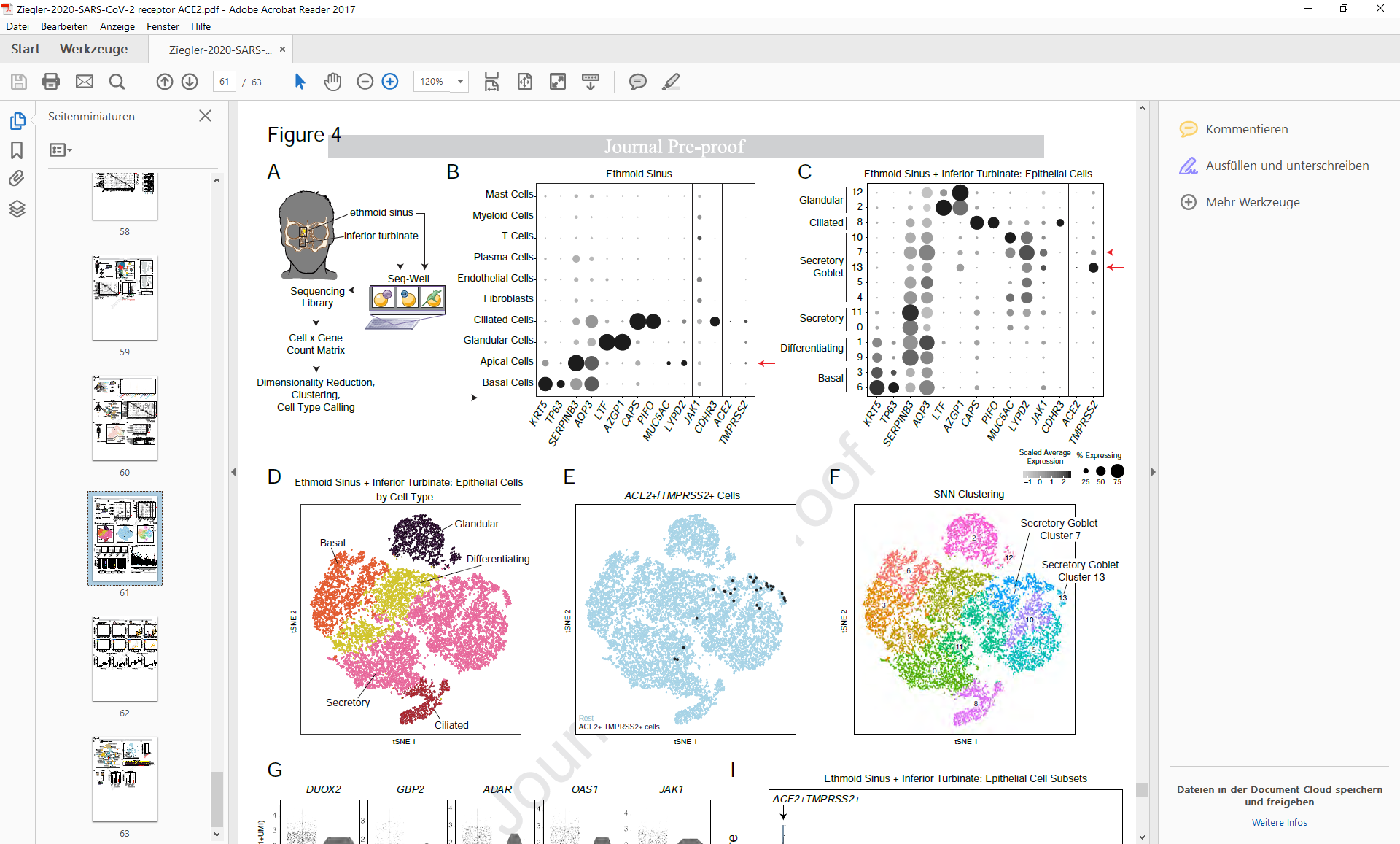 Nasal mucosa: 1,6% der sekretorischen Becherzellen exprimieren ACE2 und TMPRSS2
Ergebnis:
ACE2 and TMPRSS2 co-expressing cells wurden im humanem Lungenepithel, im Ileum und in der Nasenschleimhaut gefunden
könnten ein Target für SARS-CoV2 darstellen

In diesen Zellen wurde significant upregulation of IFN-stimulated genes observed, potentially indicative of association between ACE2 expression and components of the IFN-signaling pathway
human primary basal were cultured  and treated with IFNa2, IFNg, IL-4, IL-13, IL-17A, or IL-1b 
Only IFNa2 and IFNg led to upregulation of ACE2Type I Interferon 
IFNa Drives ACE2 Expression in Primary Human Nasal Epithelial Cells
Ziegler et al., Cell: SARS-CoV-2 receptor ACE2 is an interferon-stimulated gene in human airway epithelial cells and is detected in specific cell subsets across tissues
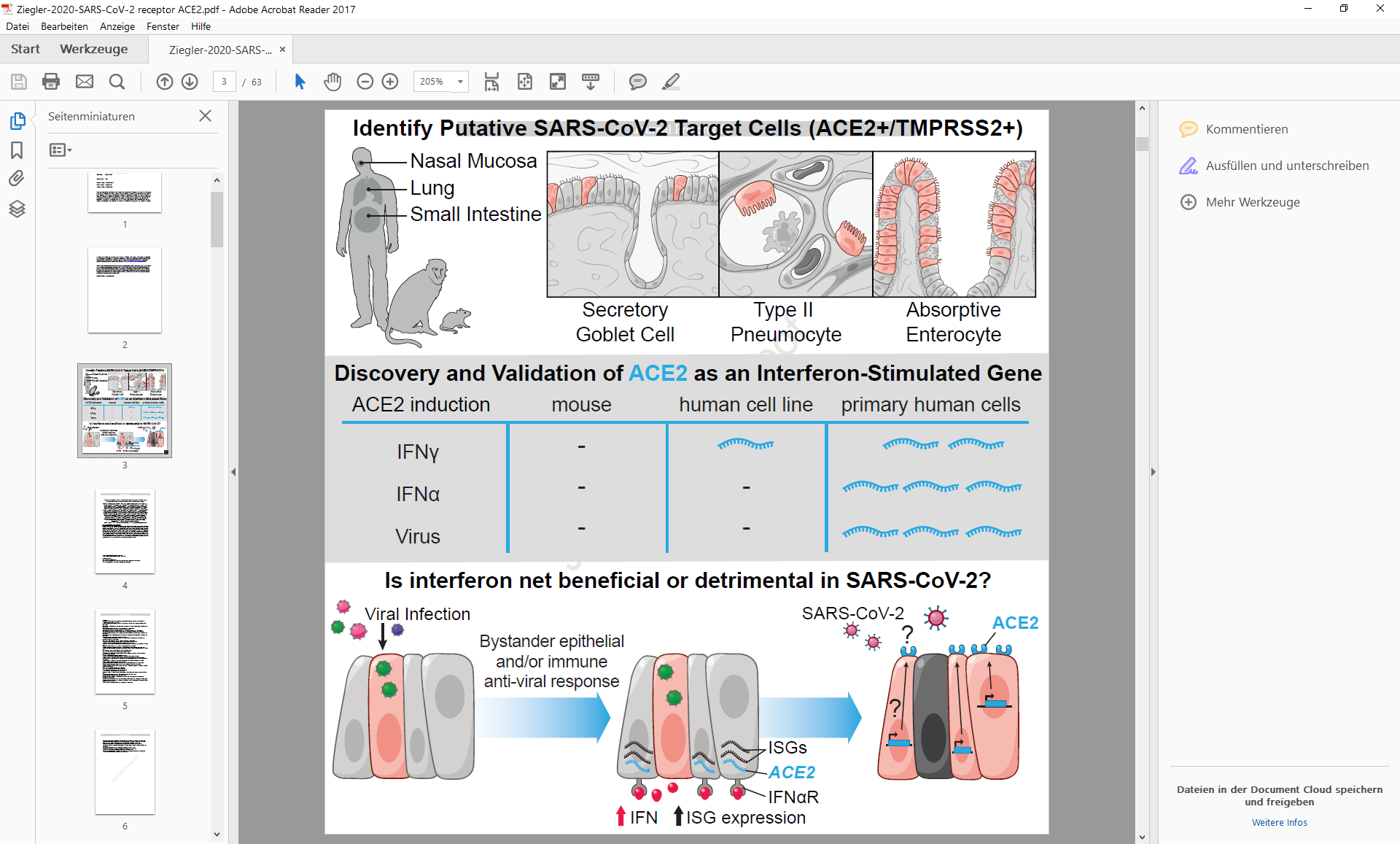